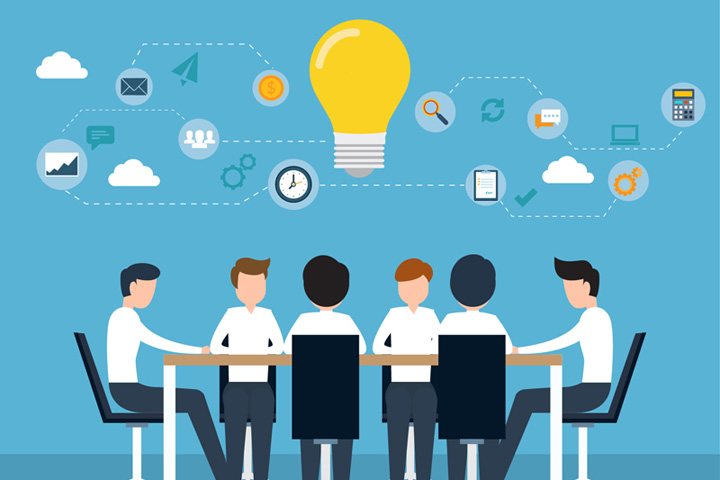 MANUAL PENGGUNA
DESKRIPSI TUGAS [JD]
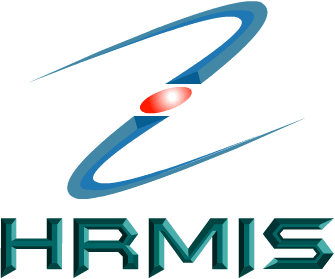 Pengenalan
Pelaksanaan untuk mewujudkan dan pengemaskinian Deskripsi Tugas (JD) pada Jawatan Sebenar hanya boleh diakses di persekitaran HRMIS 2.0 sahaja.

JD yang perlu diwujudkan dalam HRMIS ini adalah terhad kepada Jawatan Sebenar atau Jawatan berwaran sahaja. Jawatan yang tidak berwaran adalah terkecuali.

Menu JD dalam HRMIS boleh diakses oleh semua Pemilik Kompetensi (CO) yang mempunyai akaun HRMIS yang masih aktif.
FUNGSI-FUNGSI UTAMA
Fungsi Kemasukan/ Pengemaskinian Maklumat JD (Peranan CO & Pentadbir)

Fungsi Pegesahan Maklumat JD

Fungsi Kelulusan Maklumat JD

Fungsi Jana Dokumen JD
PERANAN/ PENGGUNA SISTEM
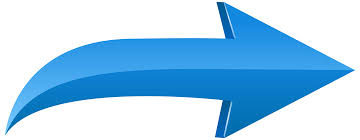 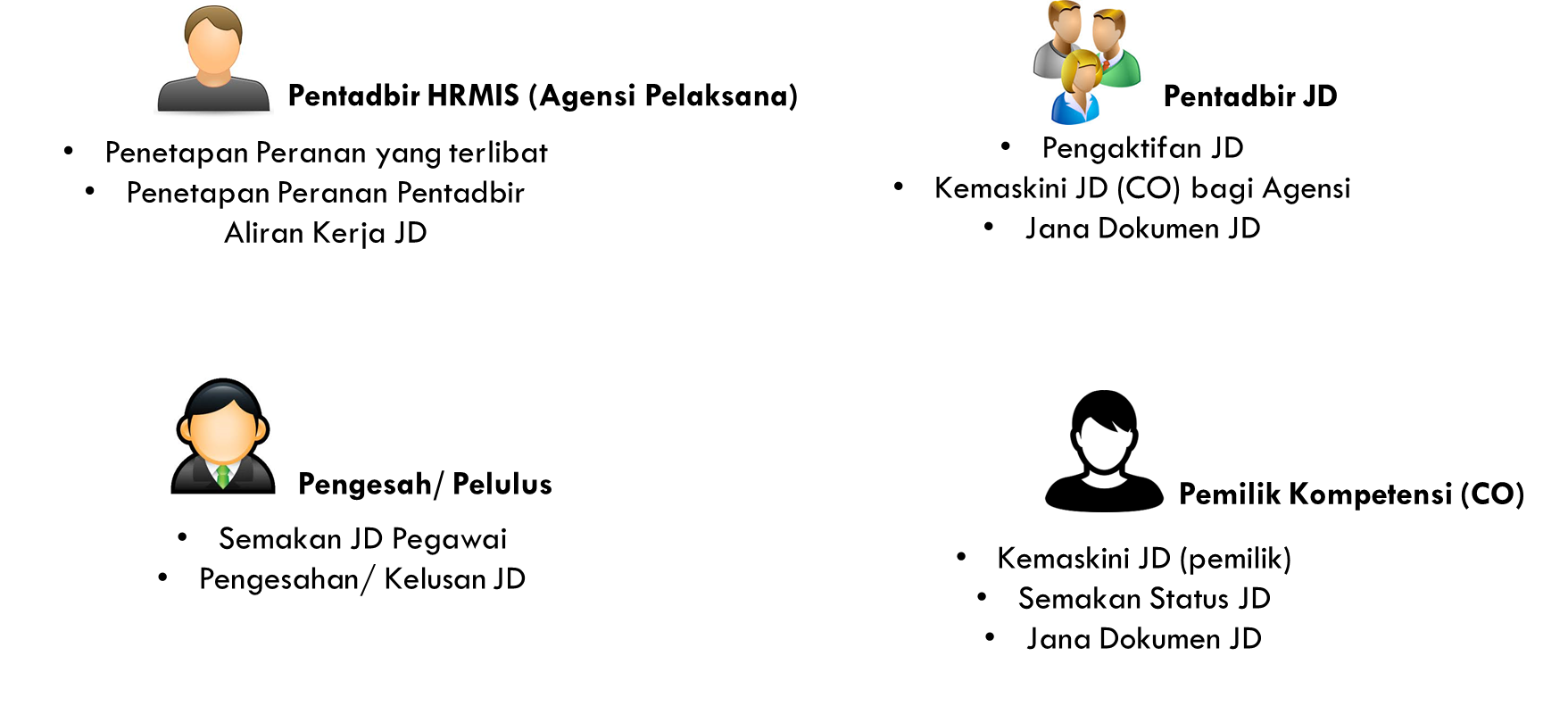 PENGENALAN
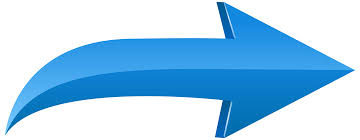 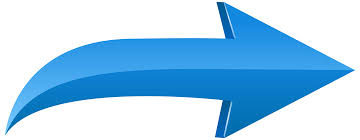 PERANAN YANG TERLIBAT
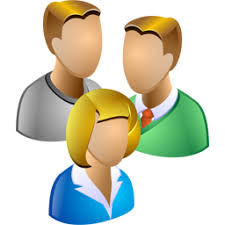 Pentadbir HRMIS-Level 2 / Pentadbir JD
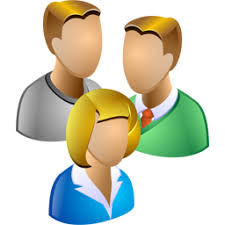 Pentadbir HRMIS-Level 1 / Pentadbir Aliran Kerja
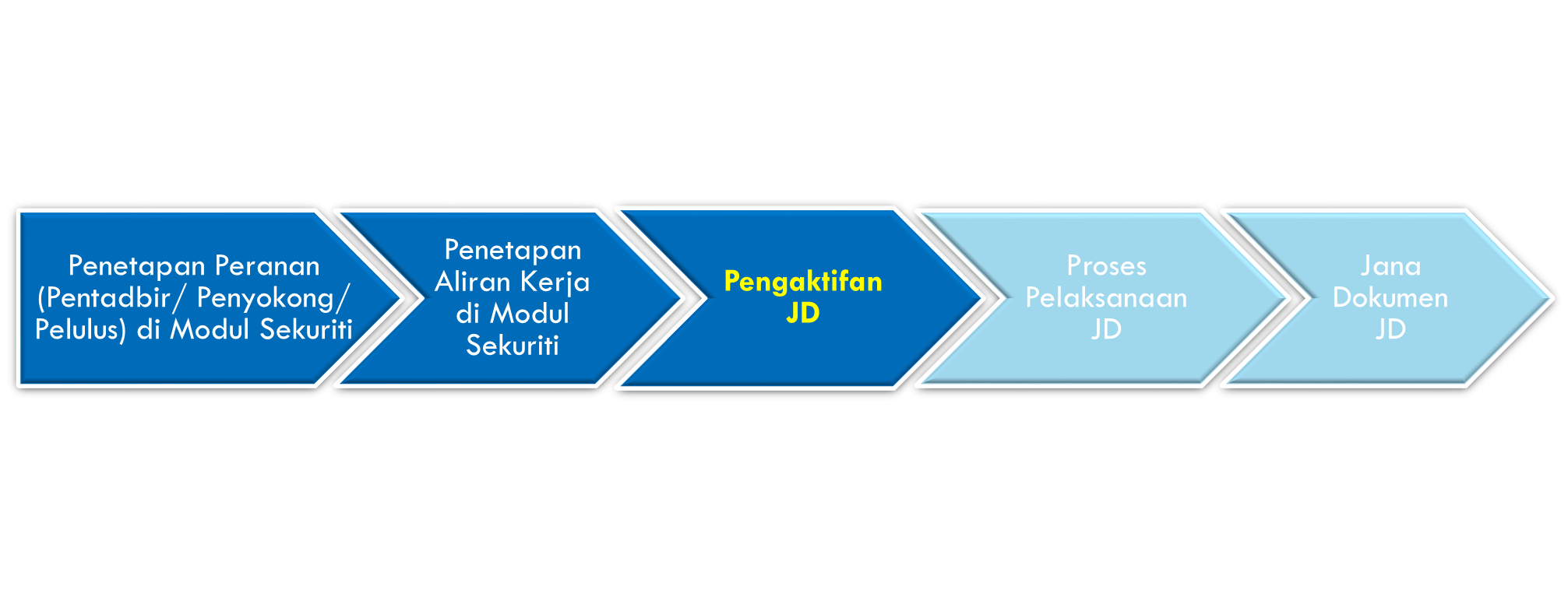 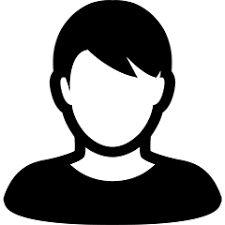 Pemilik Kompetensi (CO)
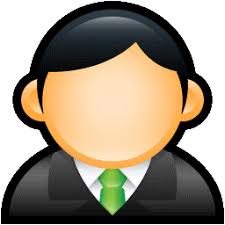 Pengesah/ Pelulus
PROSES KERJA JD
PENGENALAN
ALIRAN KERJA
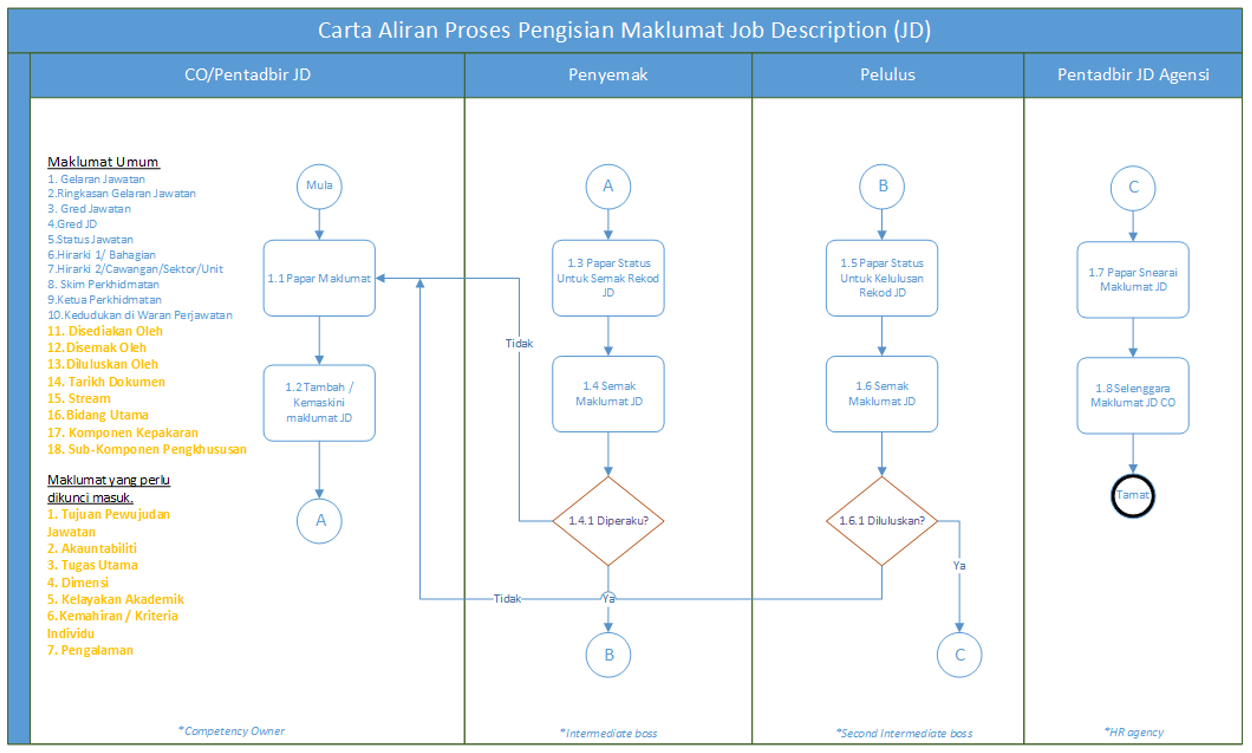 PENGENALAN
PERANAN PENTADBIR
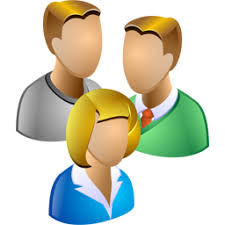 2
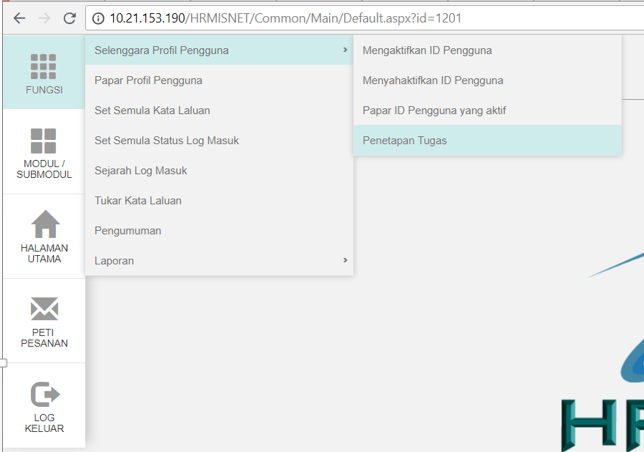 Pentadbir JD
1
Membuat penetapan peranan untuk Pengesah dan Pelulus
PENGENALAN
Membuat penetapan Aliran Kerja untuk Agensi yang diuji
Mengaktifkan JD
MENU YANG TERLIBAT:
Pengaktifan JD
Selenggara Komponen Deskripsi Tugas - Pentadbir
Selenggara Komponen Deskripsi Tugas - CO
JD Pegawai untuk Pengesahan
JD Pegawai untuk Kelulusan
Mewujudkan JD bagi AP yang berkaitan
PERANAN YANG TERLIBAT:
Pentadbir JD
Pengesah JD
Pelulus JD
SESI LATIHAN/ HANDS-ON
Penetapan Tugas (Peranan)

 Penetapan Aliran Kerja (Proses Pengesahan & Kelulusan)

 Semakan Jawatan Sebenar di Modul Data Perjawatan

 Pelaksanaan JD (sebagai CO dan Pentadbir)

http://agc.eghrmis.gov.my
uan fungsi Majlis Bersama Jabatan HRMIS adalah bagi membantu memudahkan pemantauan dibuat oleh Jabatan Perkhidmatan Awam Malaysia (JPA), selaku agensi pusat MBJ, kepada perkara-perkara berikut :

Isu-isu MBJ di agensi
Pelaksanaan Mesyuarat MBJ di agensi
PENETAPAN TUGAS (PERANAN)
Tindakan: Pentadbir HRMIS (Agensi) memberi peranan sebagai Pentadbir JD, Pengesah dan Pelulus kepada pegawai yang telah dipertanggungjawabkan.


Senarai Peranan adalah seperti berikut:-
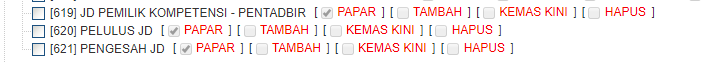 PENETAPAN ALIRAN KERJA
Tindakan: Pentadbir JD (Agensi) membuat penetapan aliran kerja bagi membolehkan proses pengesahan dan kelulusan JD di peringkat struktur agensi dapat dilaksanakan.


Senarai Aliran Kerja adalah seperti berikut:-
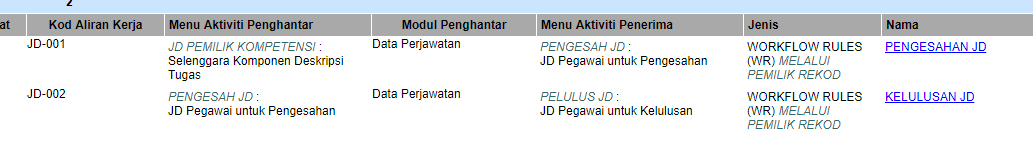 Semakan Jawatan Sebenar (AP)
Pentadbir perlu memastikan Aktiviti Organisasi (BA) adalah mengikut waran terkini yang berkuatkuasa. 
Pentadbir perlu memastikan semua AP telah diwujudkan dengan lengkap di Modul Data Perjawatan.
Pentadbir perlu melengkapkan AP dengan sempurna bagi AP yang dikategorikan sebagai Jawatan Fleksi, Jawatan TBK dan sebagainya di Modul Data Perjawatan. Ini bertujuan untuk memastikan JD bagi setiap jawatan yang mempunyai skim atau gred fleksi diwujudkan dengan betul dan lengkap.
Pentadbir perlu memastikan AP yang telah wujud adalah menggunakan Jawatan Standard yang tepat.
ANTARAMUKA
Laman Utama
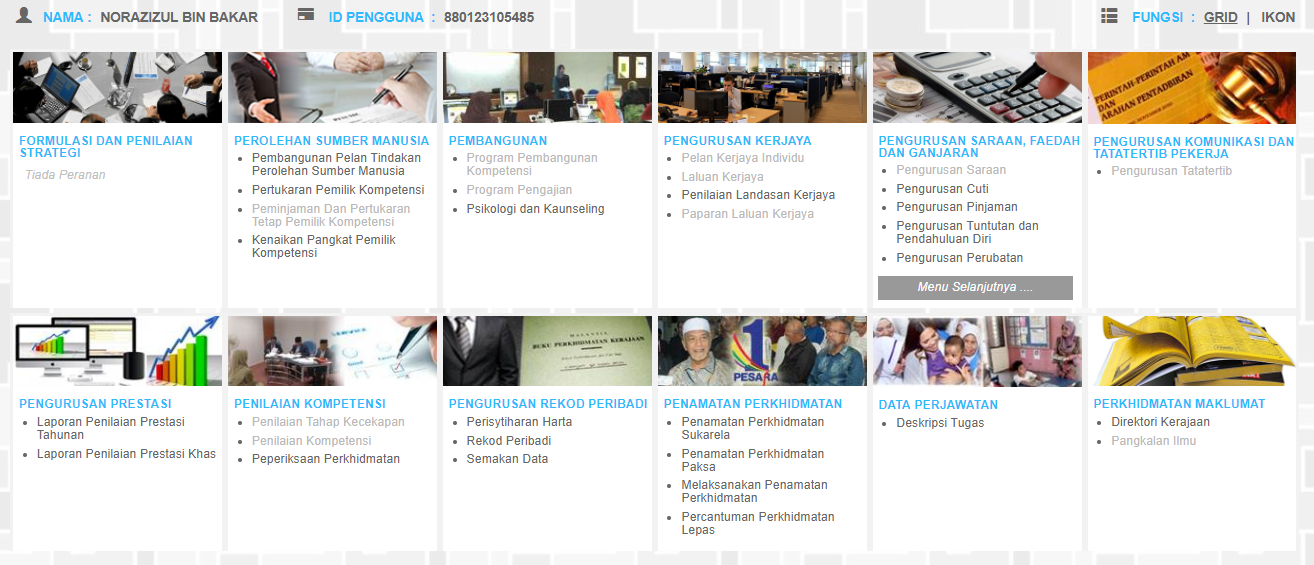 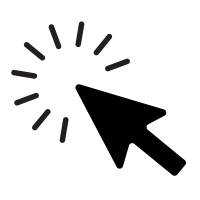 PENGAKTIFAN JD
Tindakan: Pentadbir JD
Setiap AP yang baharu diwujudkan perlu diaktifkan oleh Pentadbir terlebih dahulu sebelum memulakan pengisian JD oleh CO. Ini bertujuan untuk membolehkan Pentadbir mengawal pelaksanaan JD secara berperingat kepada CO.
Menu: Pengaktifan Deskripsi Tugas
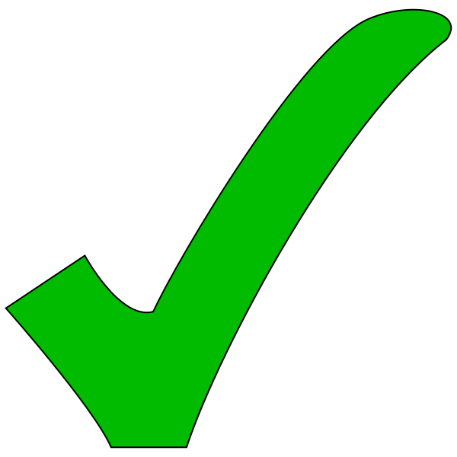 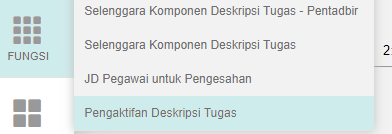 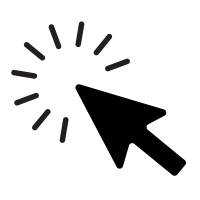 PENGAKTIFAN JD
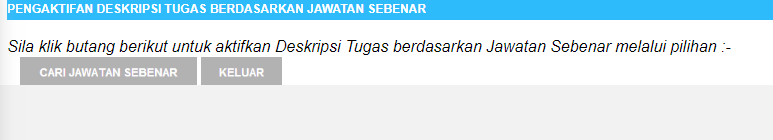 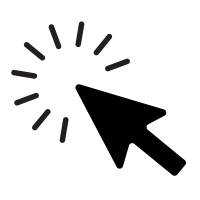 1
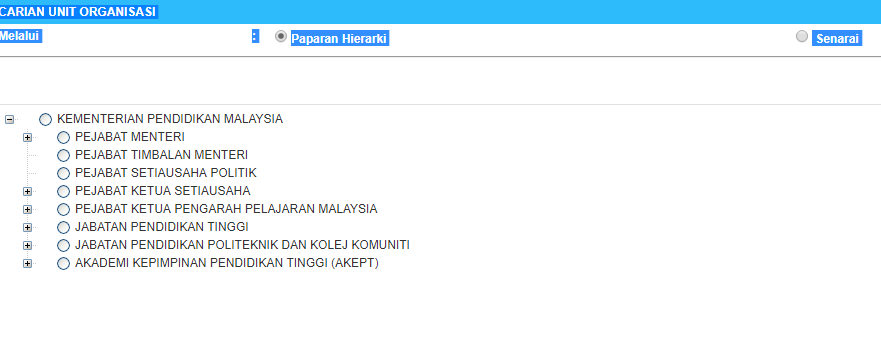 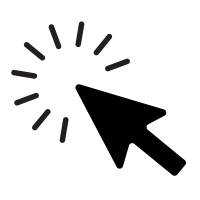 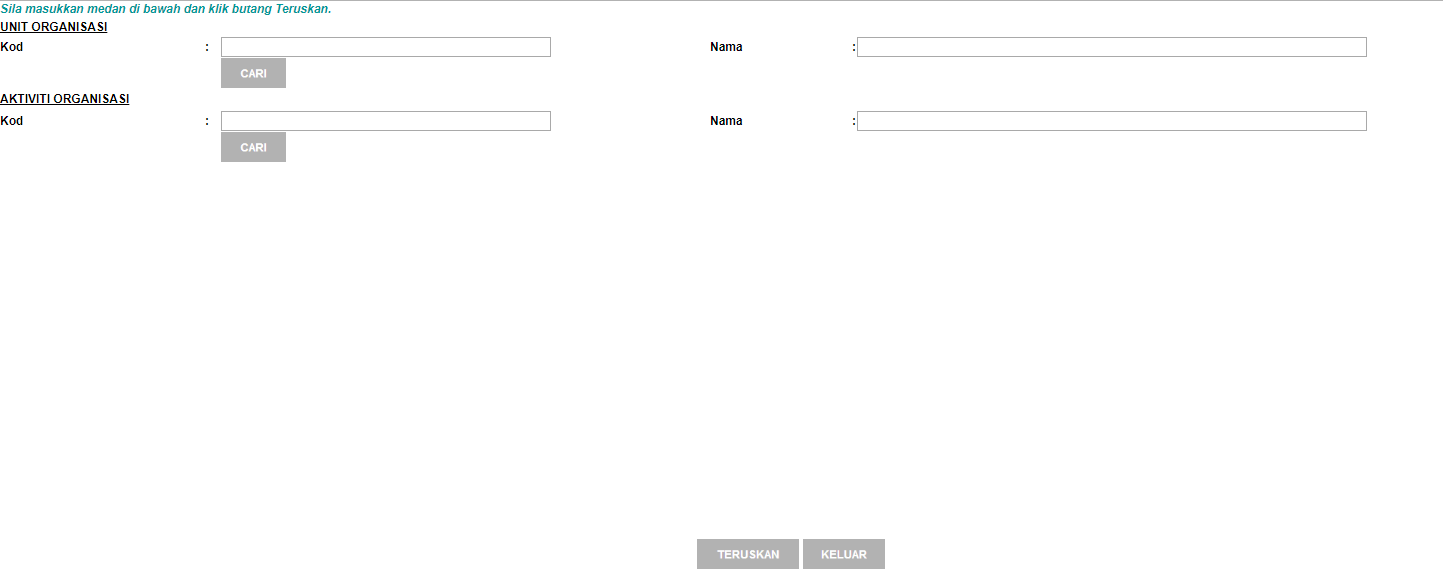 3
2
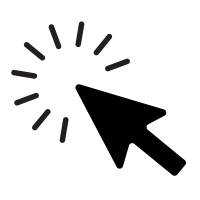 4
PENGAKTIFAN JD
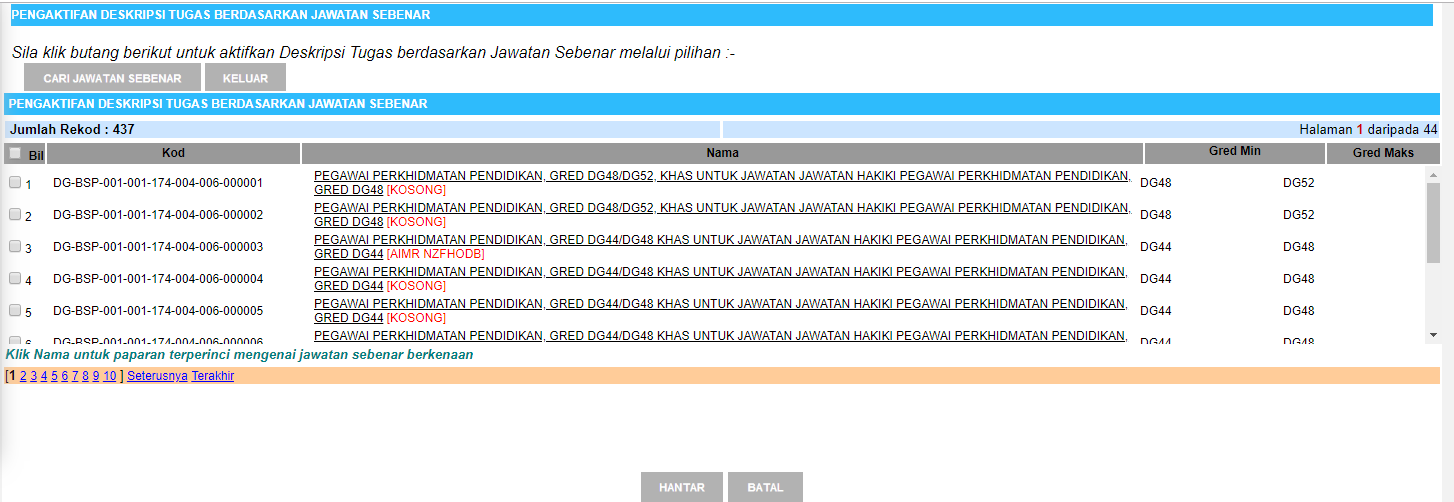 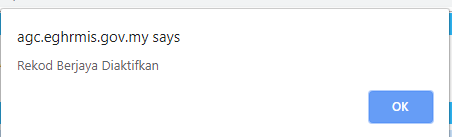 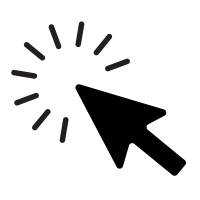 7
5
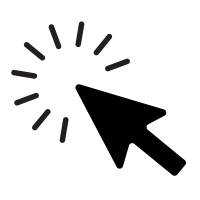 6
PERANAN CO
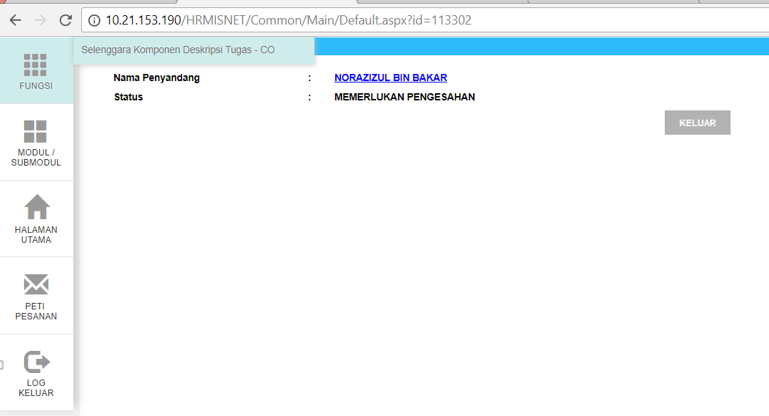 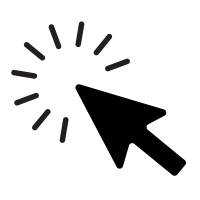 8
9
Klik pada Nama Penyandang untuk mewujudkan JD
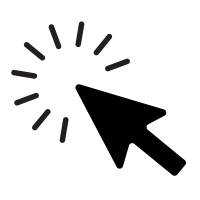 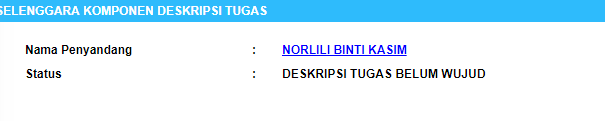 PERANAN CO
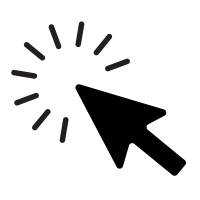 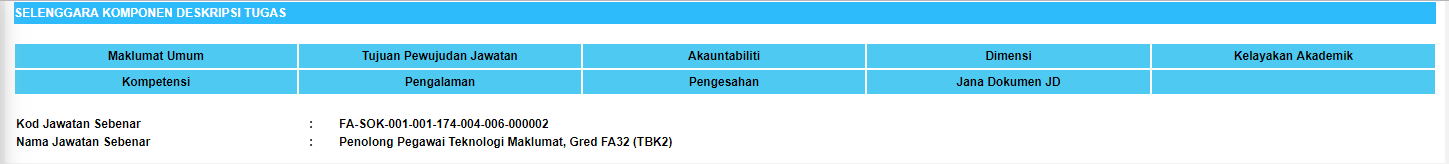 10
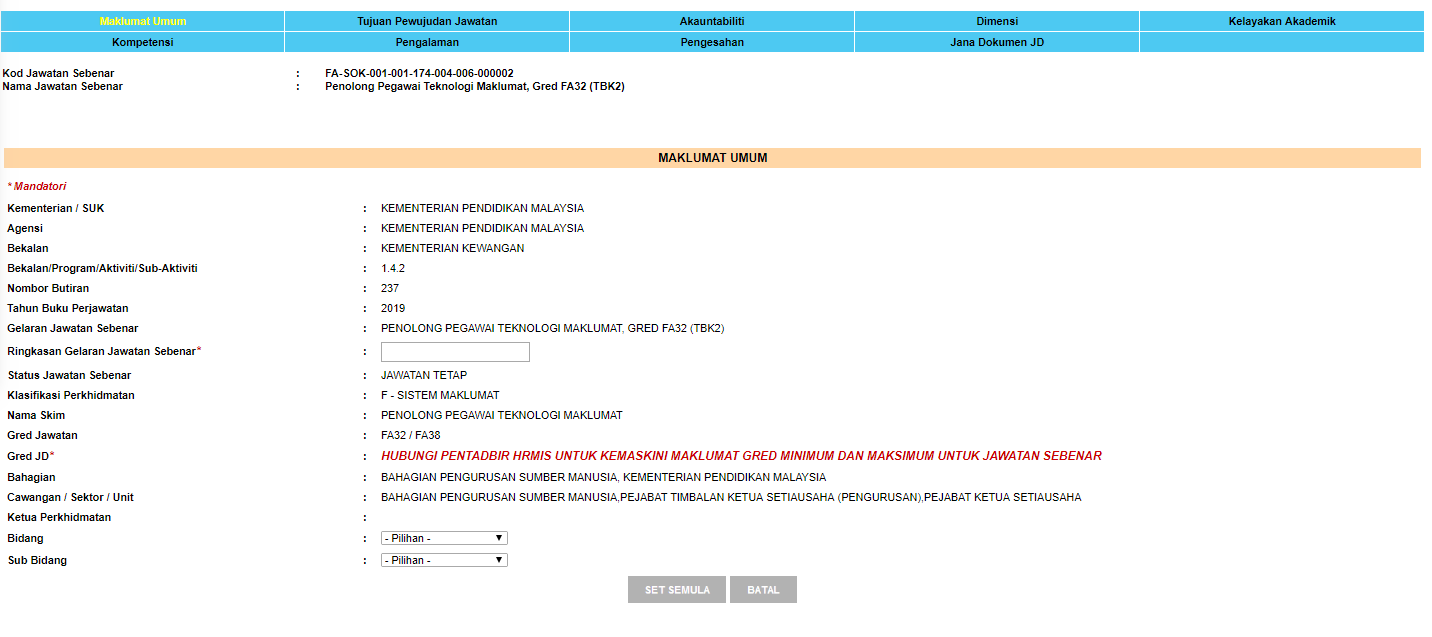 * Sub Modul Jawatan Sebenar perlu dimasukan  gred Fleksi jika ada sandangan
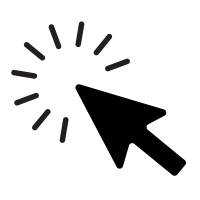 PERANAN CO
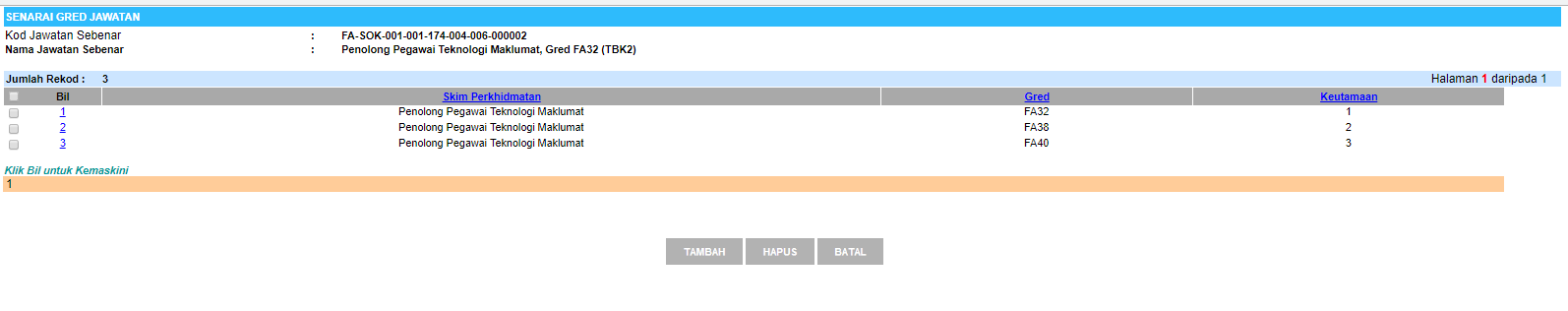 PERANAN CO
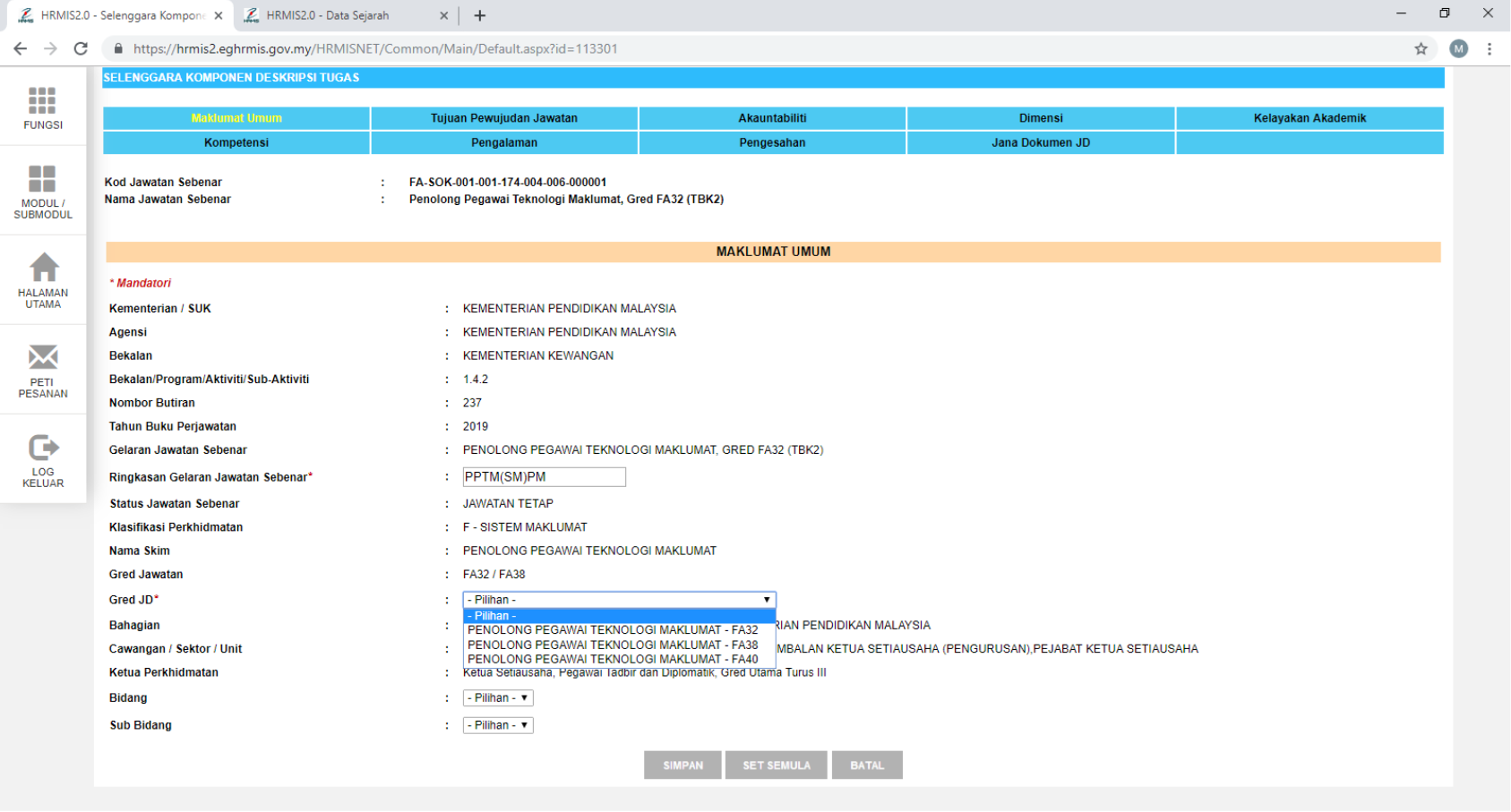 PERANAN CO
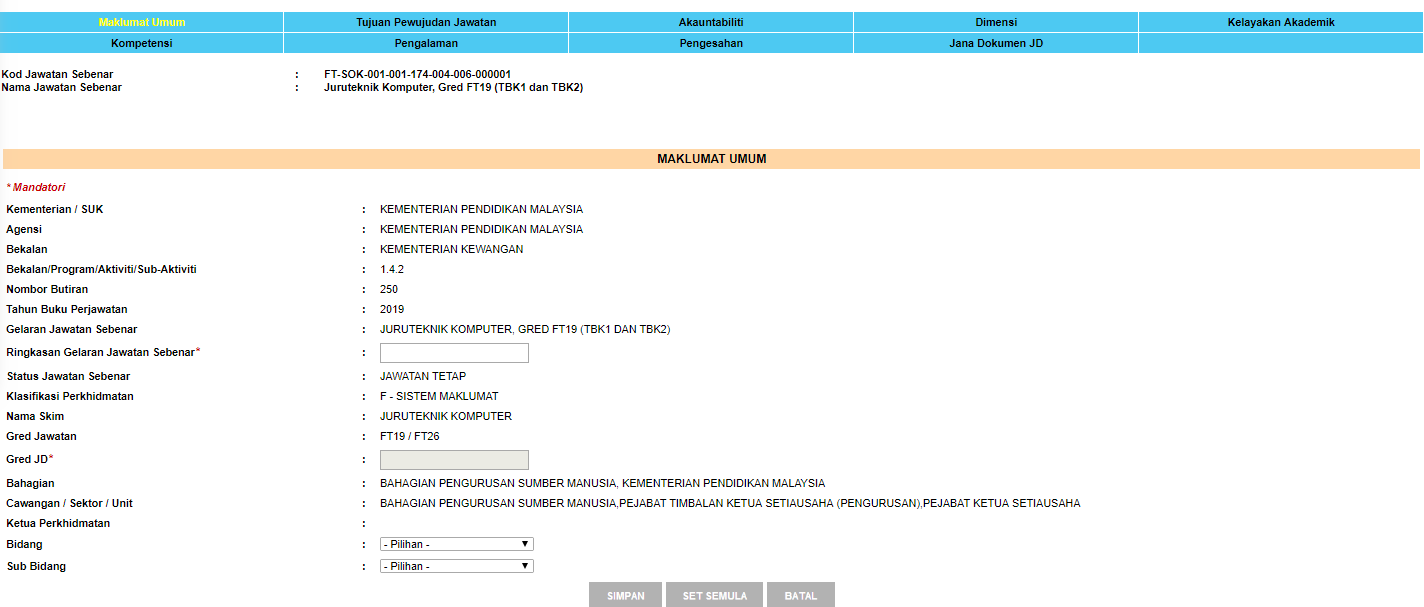 *Gred JD Kosong jika tiada sandangan  dan jika gred jawatan pada sub modul Jawatan sebenar telah diisi,teruskan dengan tekan butang simpan
PERANAN CO
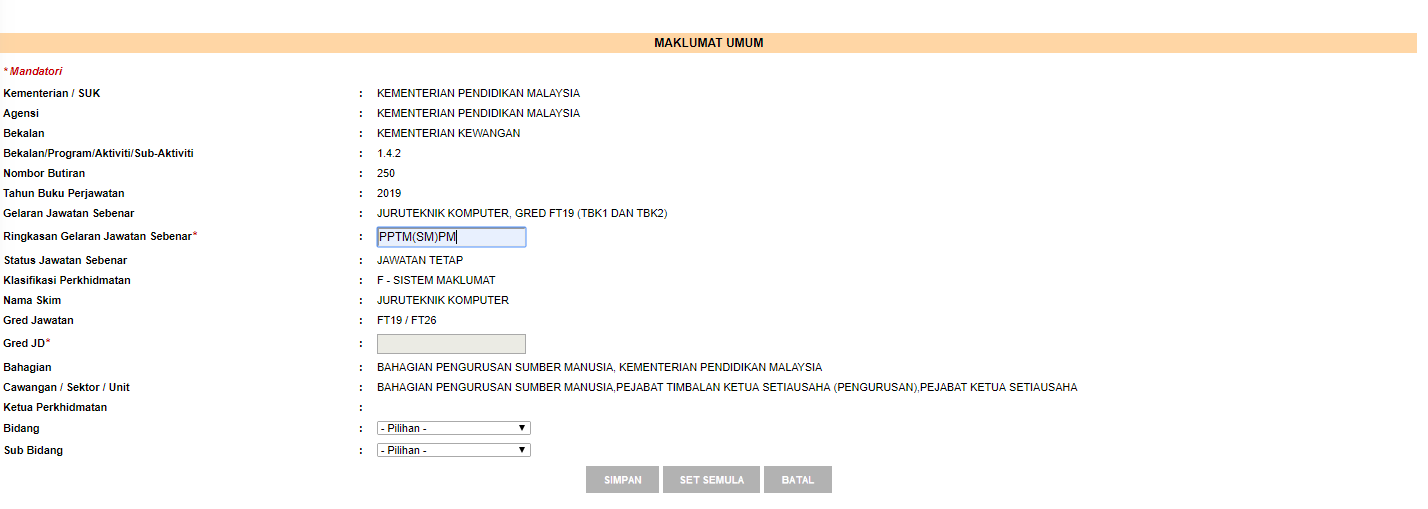 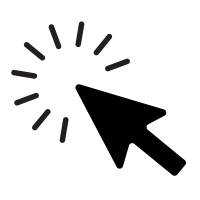 PERANAN CO
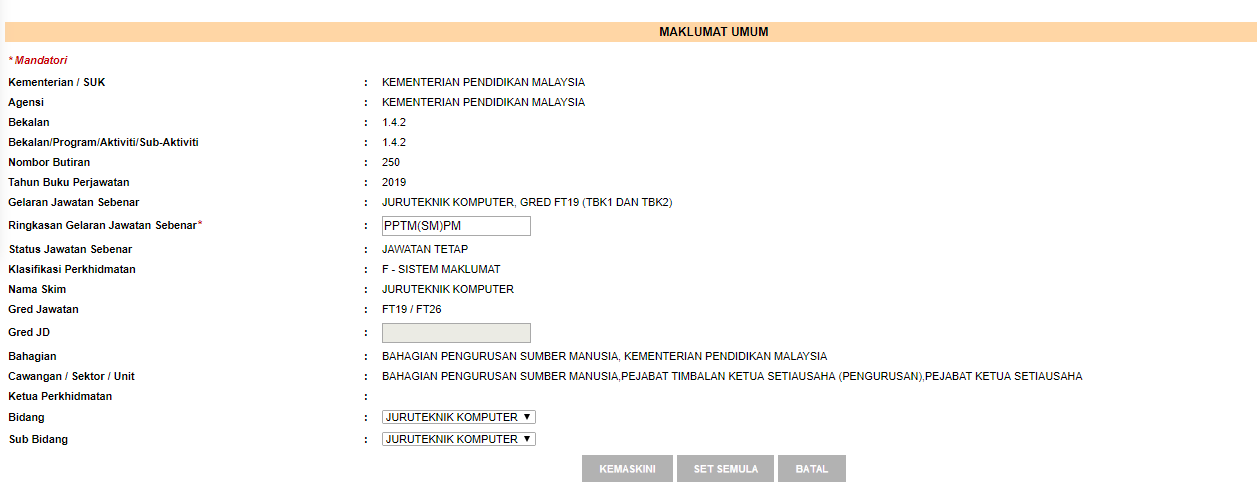 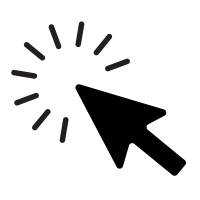 TAB TUJUAN PEWUJUDAN JAWATAN
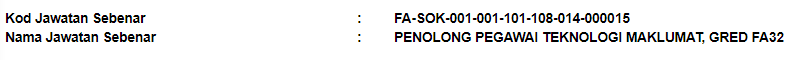 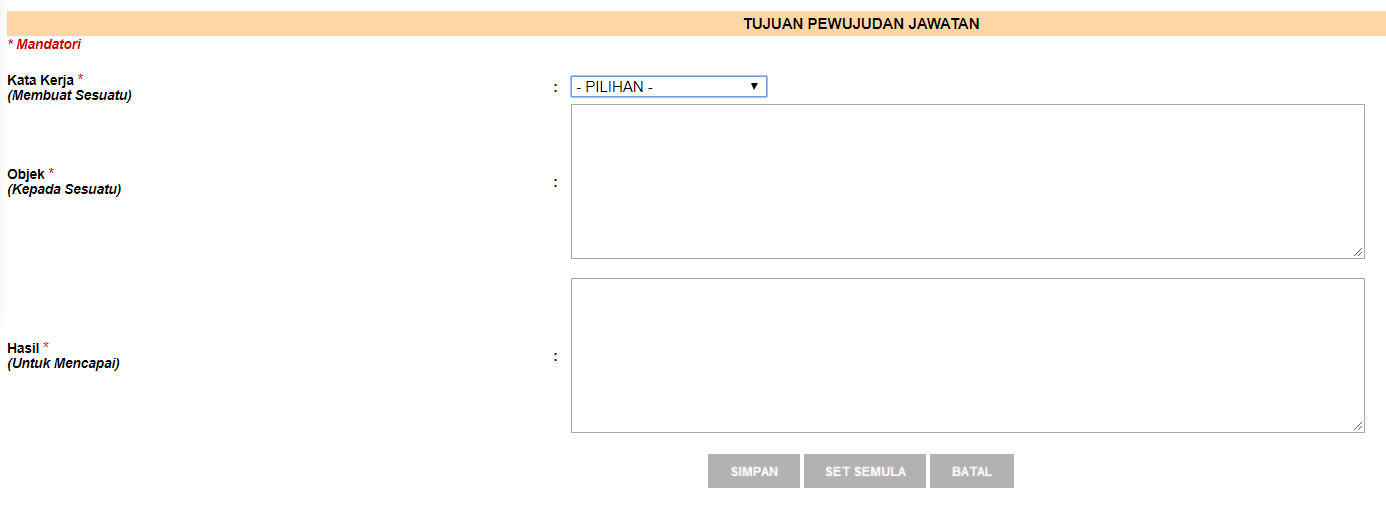 Kemasukan maklumat pada medan Kata Kerja, Objek dan Hasil bagi menghasilkan Tujuan Pewujudan Jawatan bagi Jawatan Sebenar. 
Pilihan Kata Kerja disenaraikan daripada jadual rujukan Kata Kerja.
TAB TUJUAN PEWUJUDAN JAWATAN
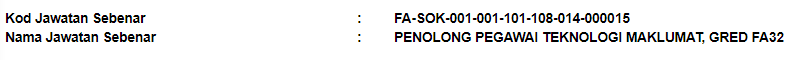 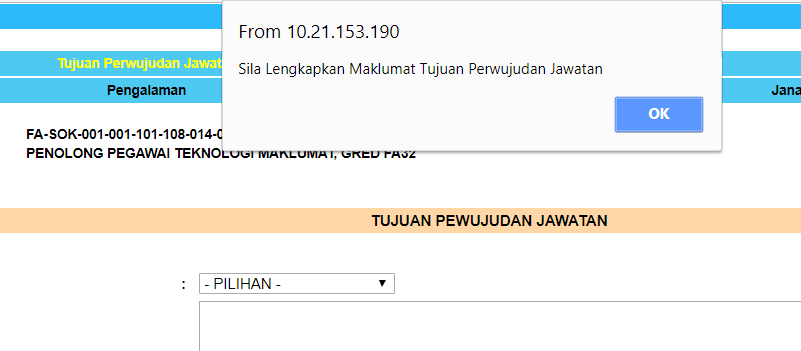 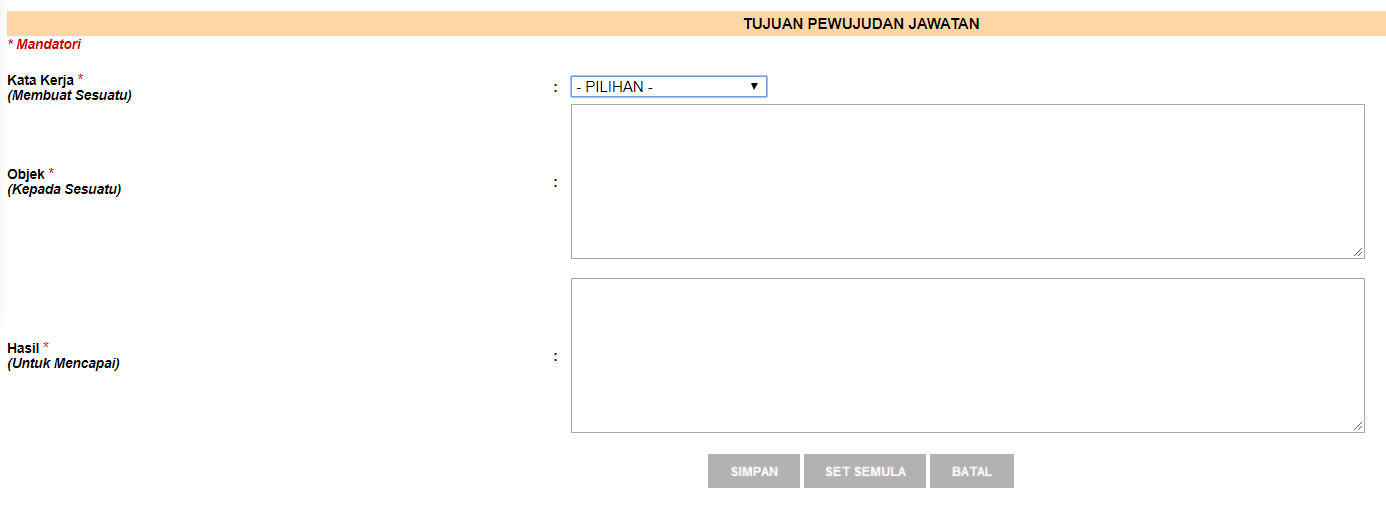 Mesej kawalan pengisian maklumat akan dikeluarkan oleh sistem sebelum boleh ke Tab seterusnya.
Kemasukan maklumat pada medan Kata Kerja, Objek dan Hasil bagi menghasilkan Tujuan Pewujudan Jawatan bagi Jawatan Sebenar. 
Pilihan Kata Kerja disenaraikan daripada jadual rujukan Kata Kerja.
TUJUAN PEWUJUDAN JAWATAN
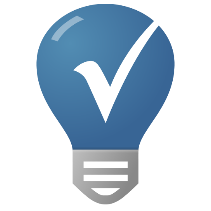 Tindakan: CO / Pentadbir JD
Tujuan Pewujudan Jawatan hanya satu (1) bagi setiap jawatan.
Pilihan pengisian Kata Kerja perlu sesuai dengan jawatan yang diwujudkan. Bagi kata kerja yang mempunyai lebih daripada satu, pilihan Lain-lain boleh digunakan. Contohnya, “Mentadbir dan memantau” kemajuan projek…..
Senarai Pilihan Kata Kerja hanya diwujudkan oleh Pentadbir Sistem di peringkat Agensi Pusat (dengan perakuan BPO).
TAB AKAUNTABILITI & TUGAS UTAMA
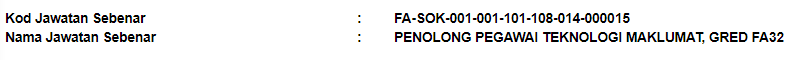 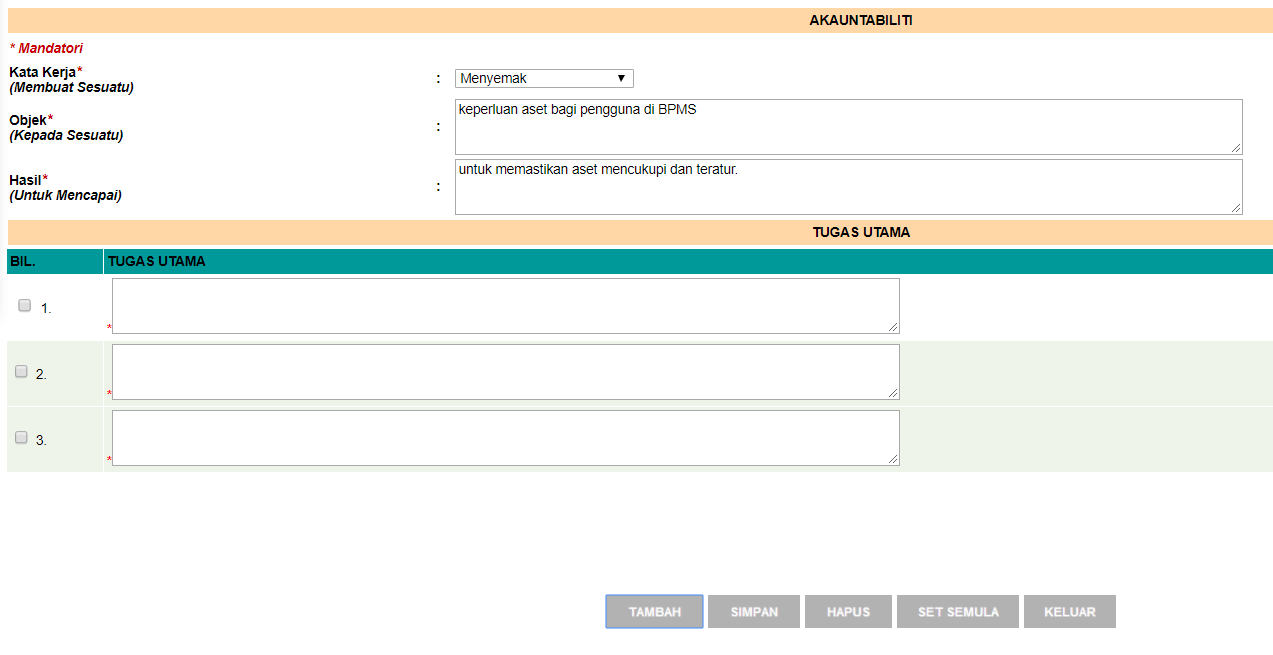 Kemasukan maklumat pada medan Kata Kerja, Objek dan Hasil bagi menghasilkan Akauntabiliti, dan 
Tugas Utama untuk setiap Akauntabiliti yang diwujudkan.
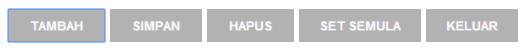 TAB DIMENSI
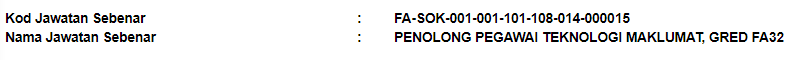 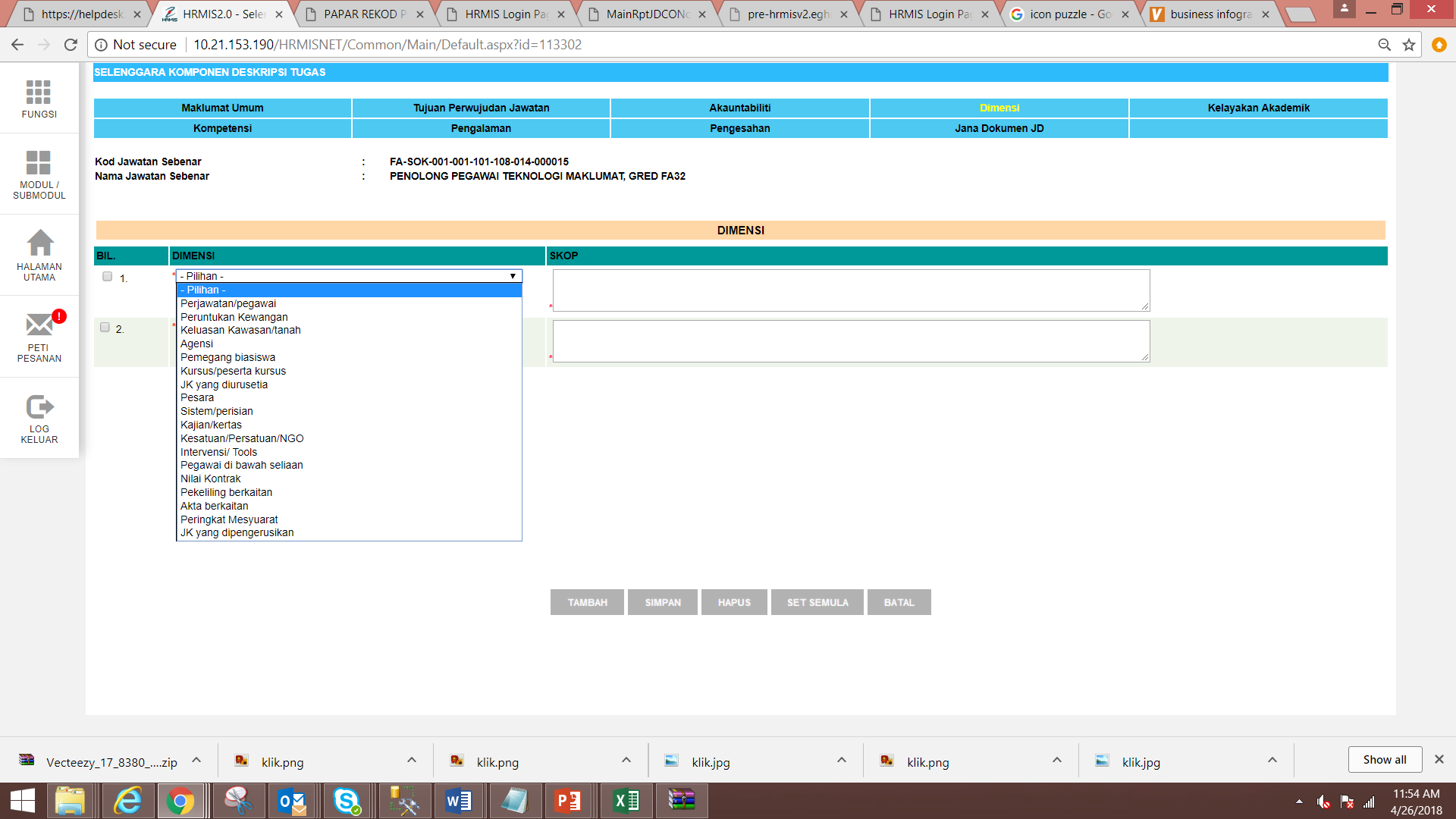 Kemasukan maklumat pada medan Dimensi dan Skop.
Pilihan Dimensi disenaraikan daripada jadual rujukan Dimensi Tugas.
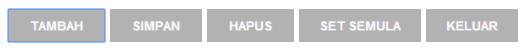 TAB kelayakan akademik
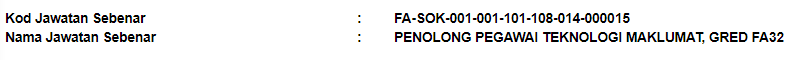 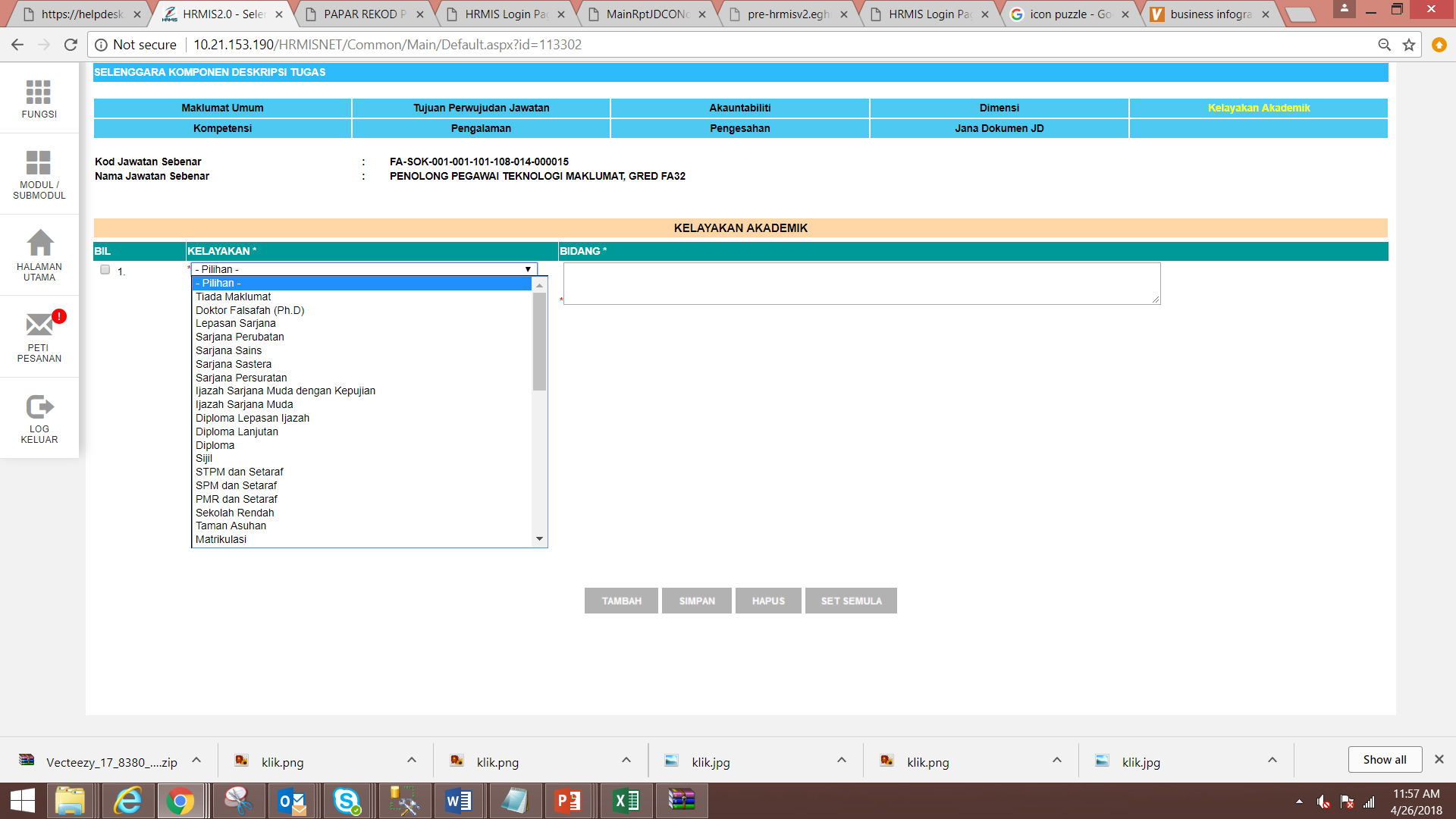 Kemasukan maklumat untuk medan Kelayakan Akademik dan bidang
Pilihan Kelayakan Akademik disenaraikan daripada jadual rujukan sedia ada dalam HRMIS.
TAB KOMPETENSI
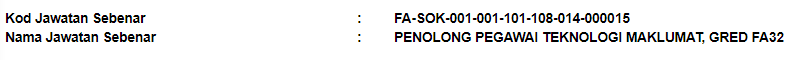 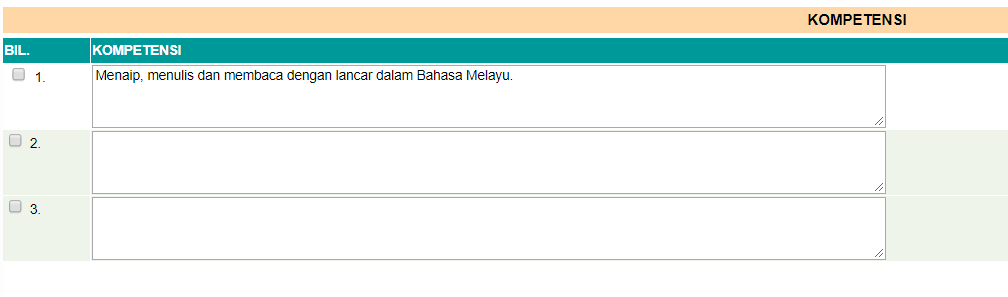 Kemasukan maklumat untuk medan Kompetensi
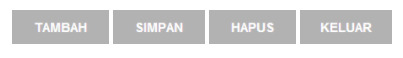 TAB Pengalaman
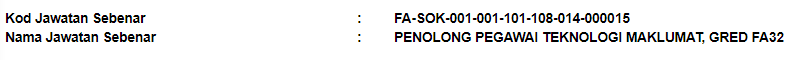 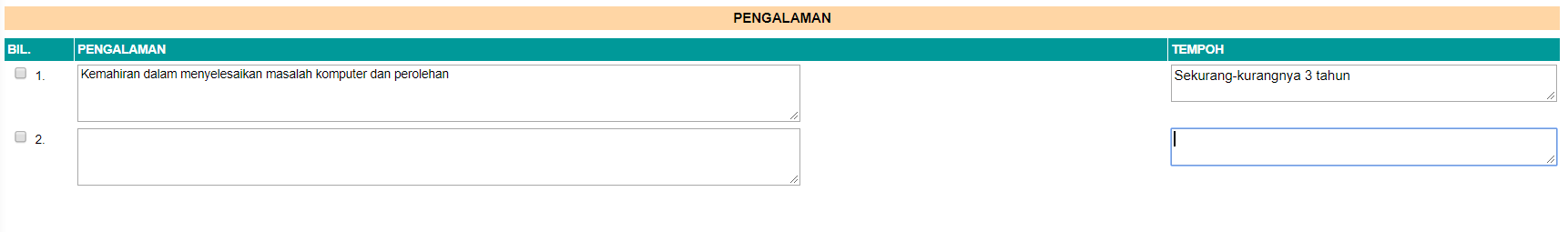 Kemasukan maklumat untuk medan Pengalaman dan Tempoh
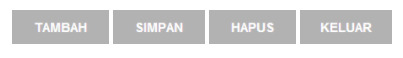 ALIRAN KERJA – PENGHANTARAN jd
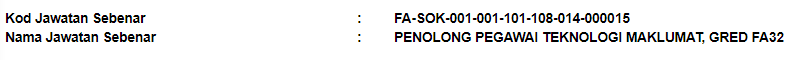 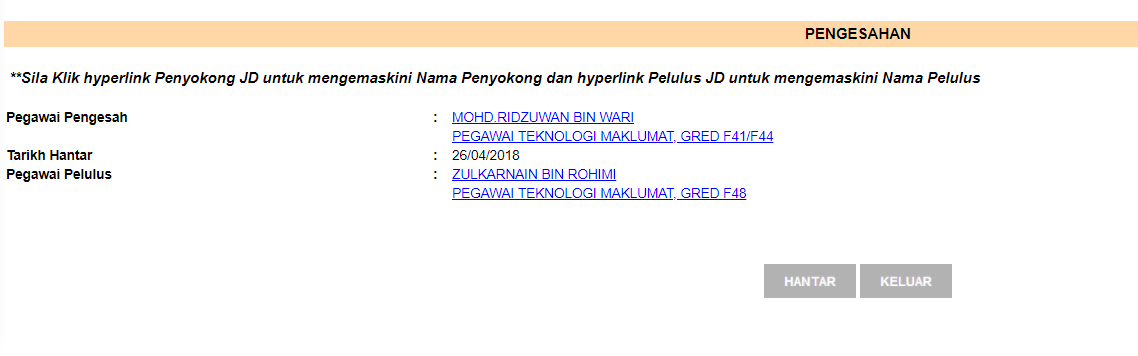 Maklumat pegawai Pengesah dan Pelulus adalah berdasarkan penetapan aliran kerja oleh pentadbir HRMIS.
PERANAN – PENGESAH
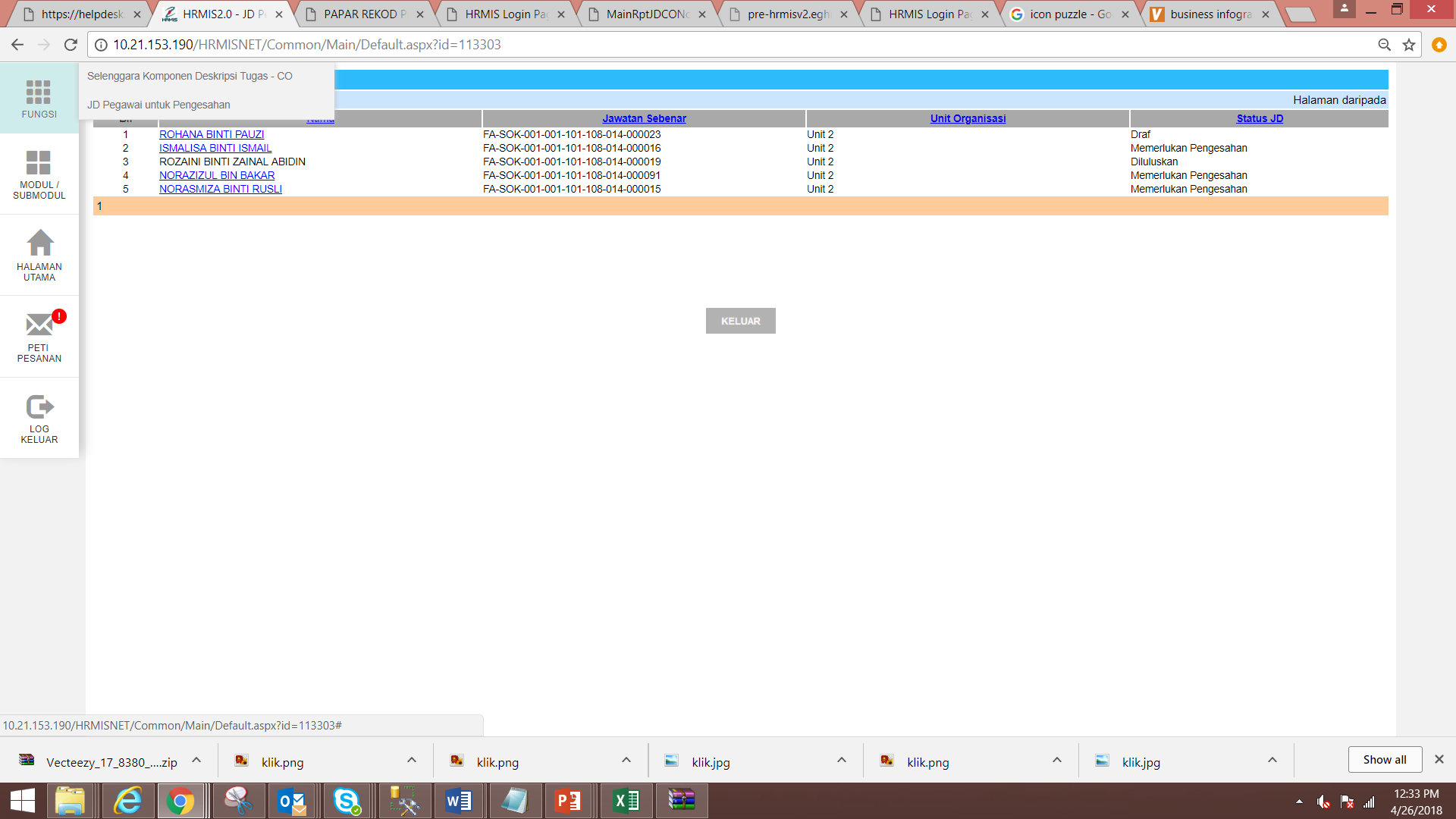 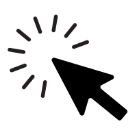 PERANAN – PENGESAH
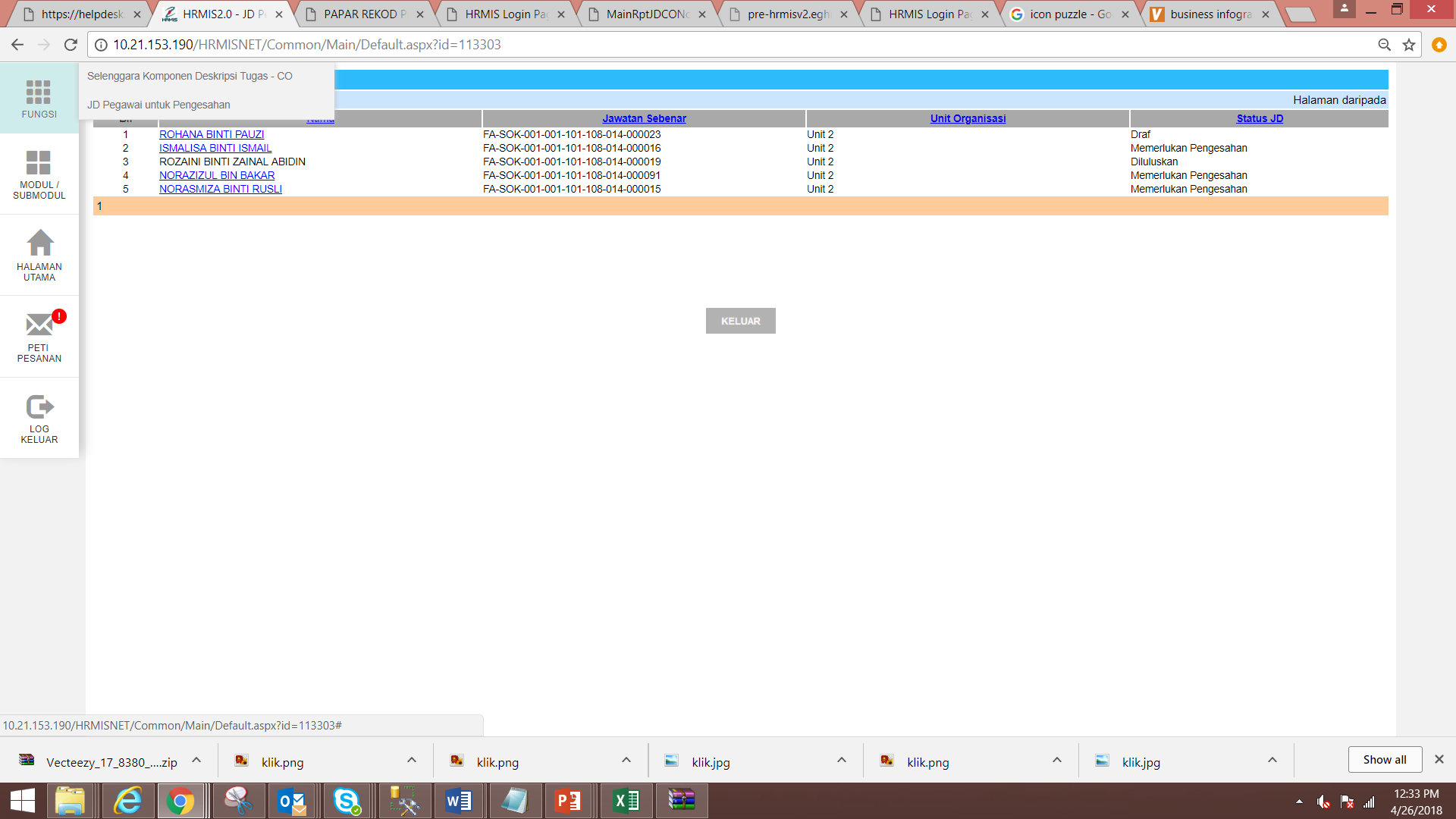 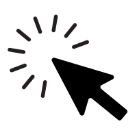 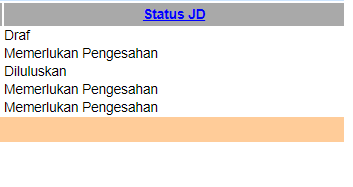 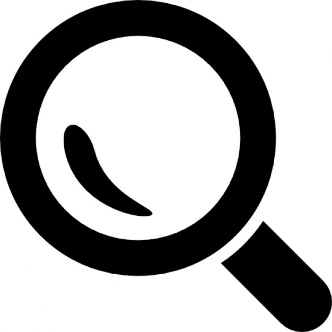 PERANAN – PENGESAH
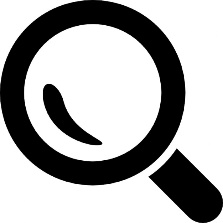 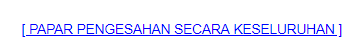 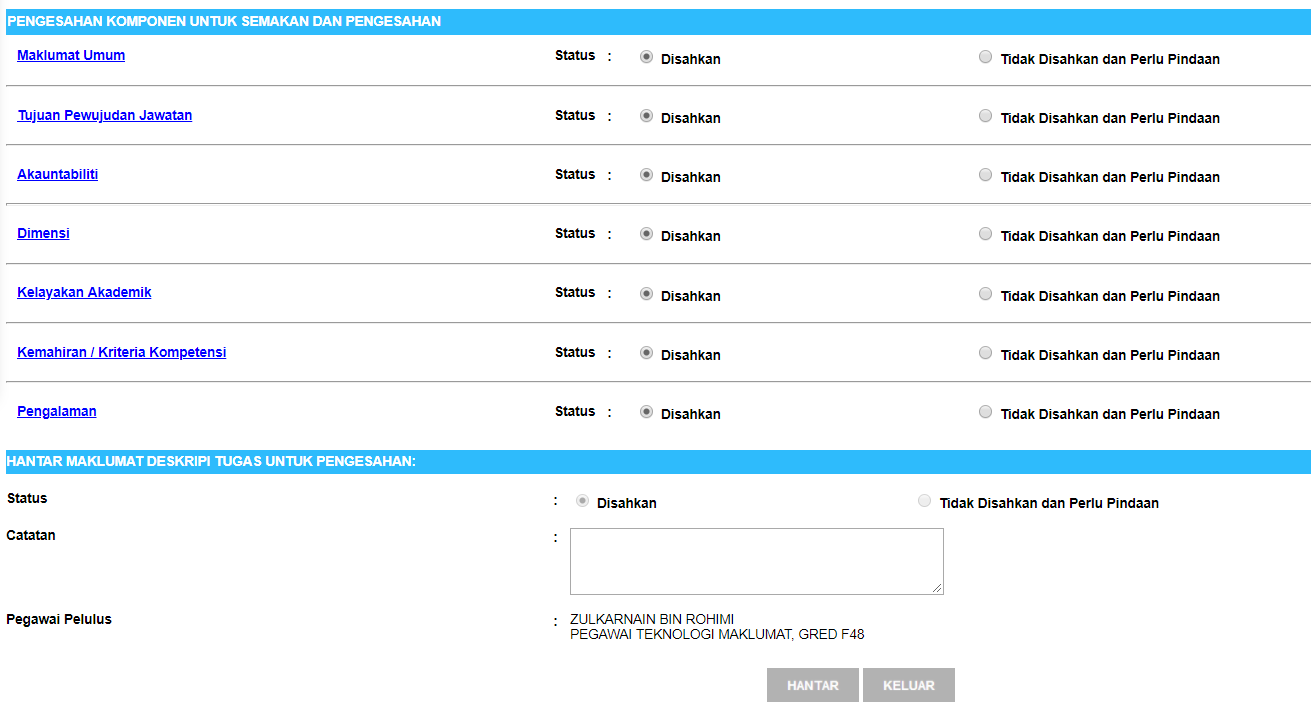 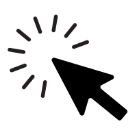 Klik pada Komponen untuk Paparan
PERANAN – PELULUS
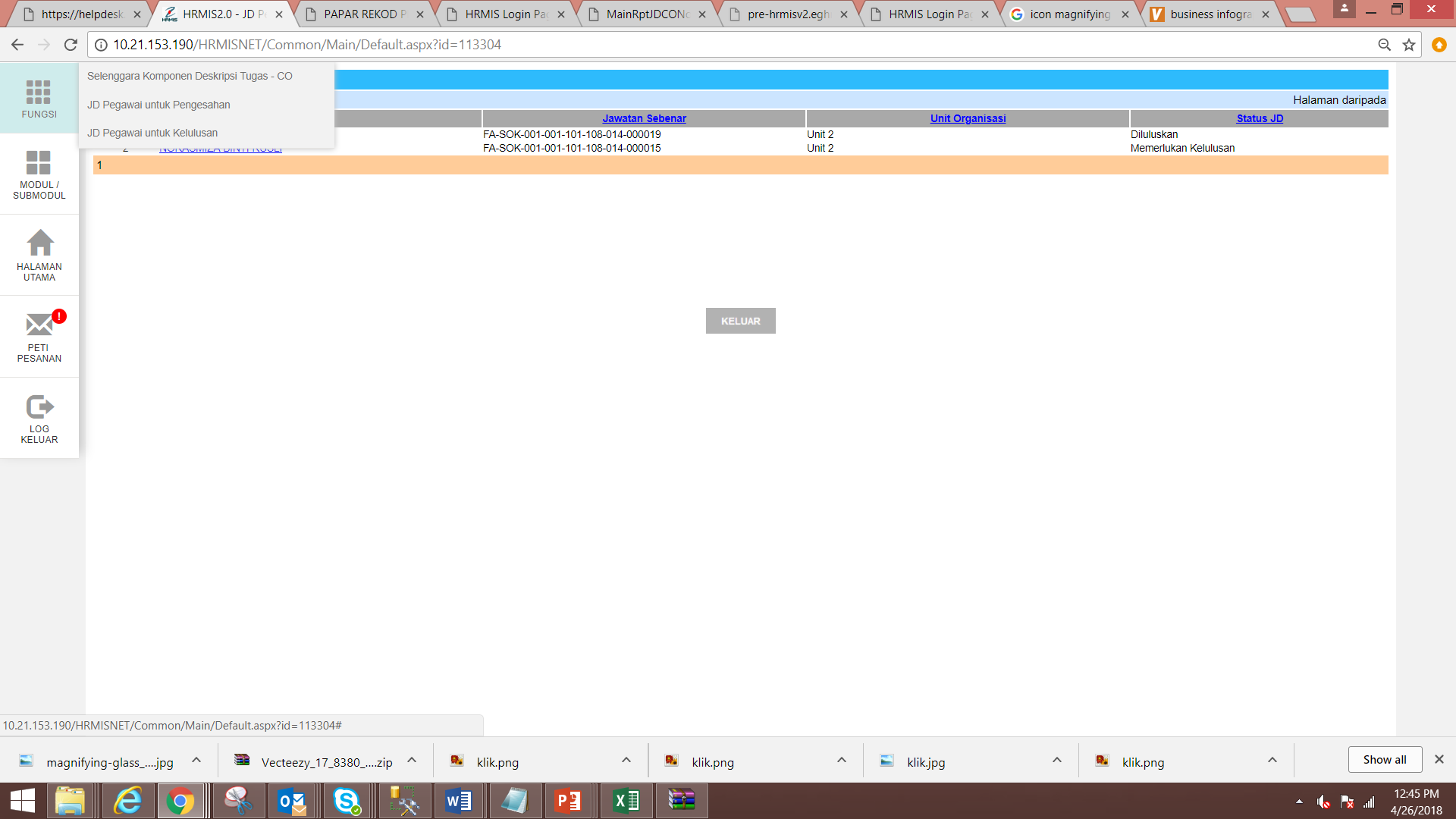 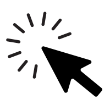 PERANAN – PELULUS
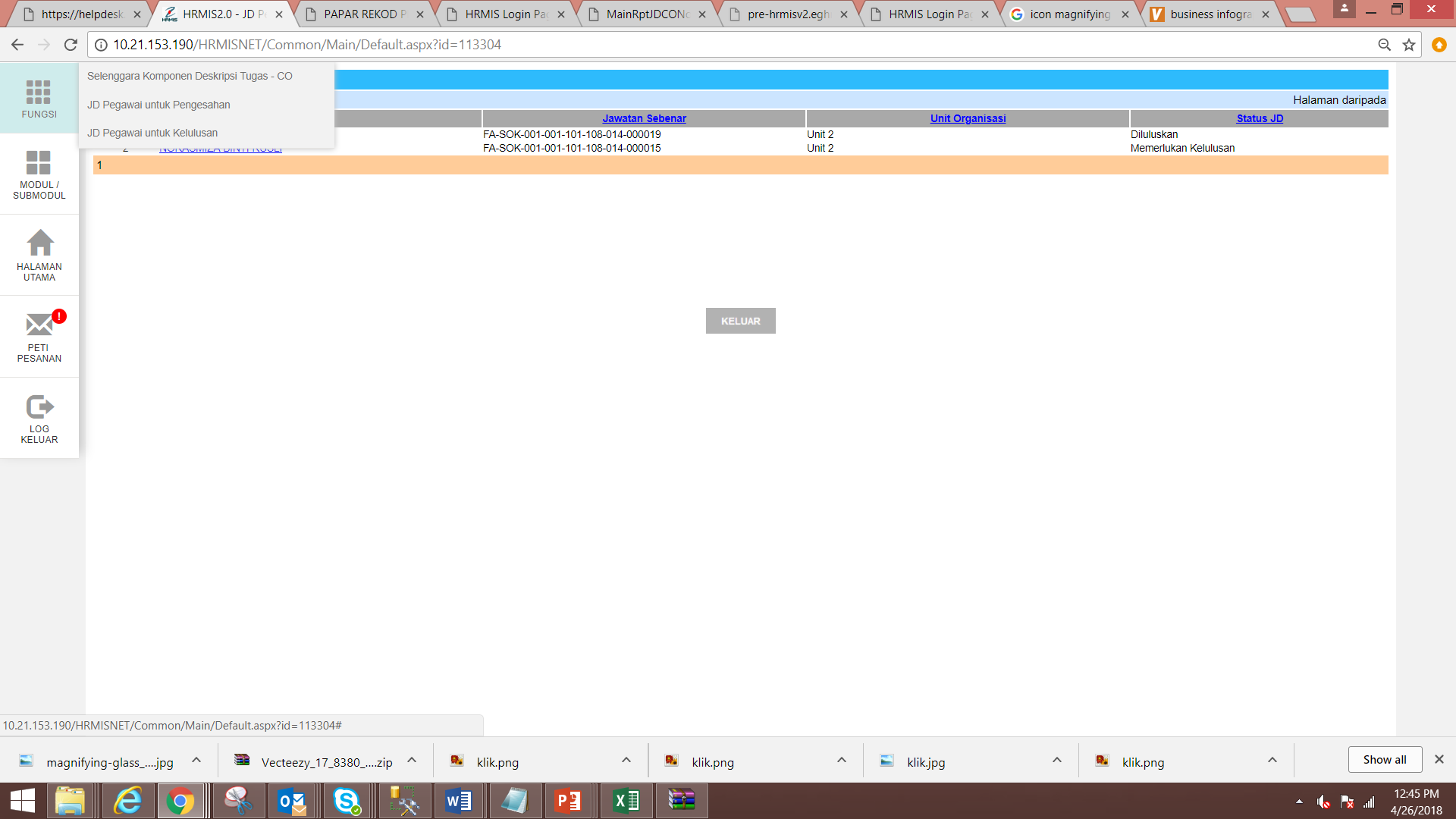 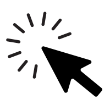 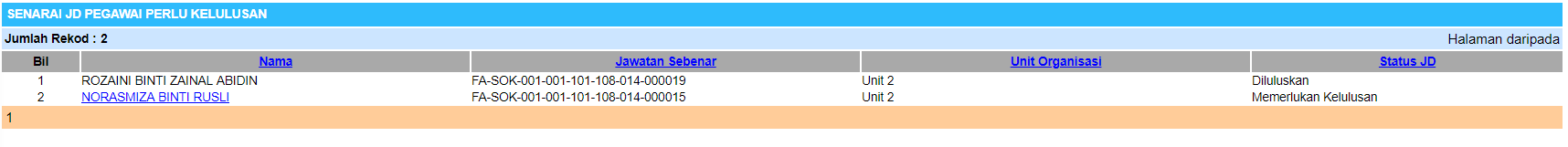 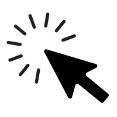 PERANAN – PELULus
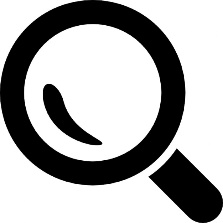 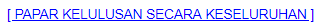 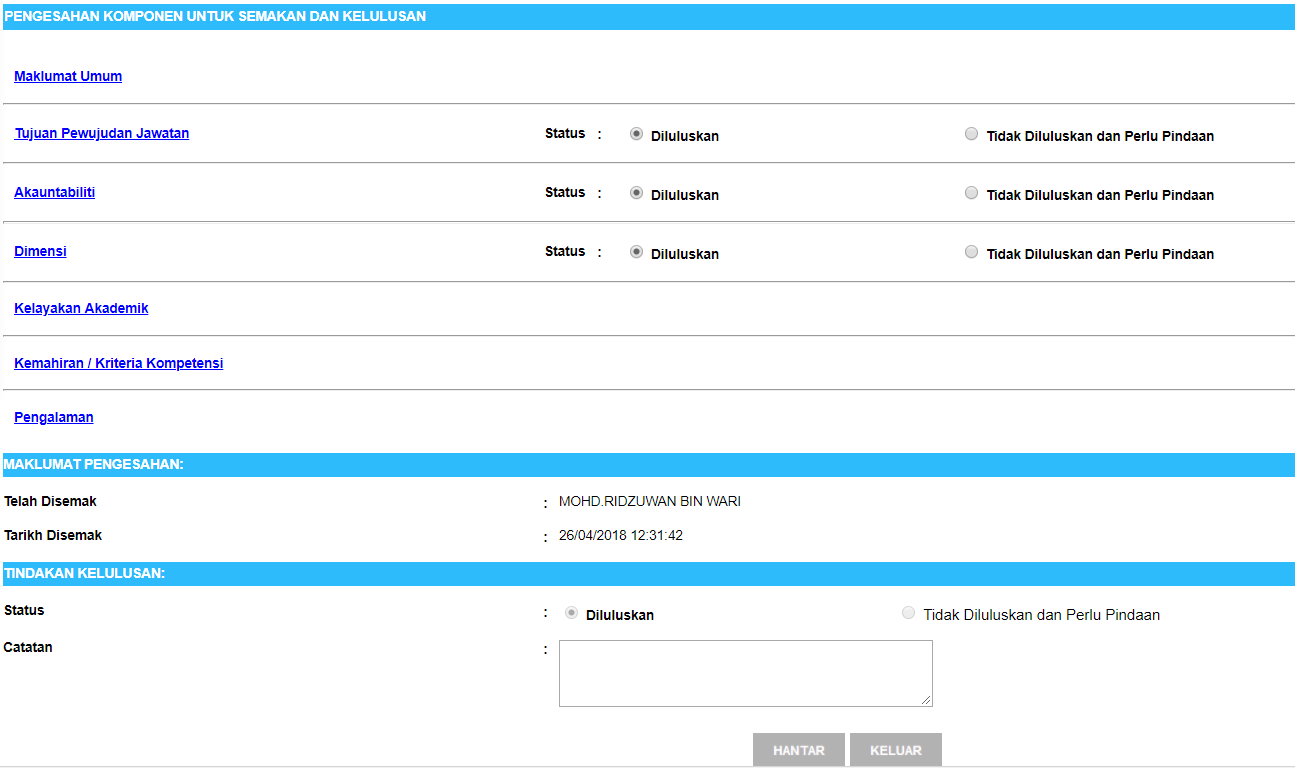 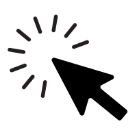 Klik pada Komponen untuk Paparan
FUNGSI JANA DOKUMEN JD
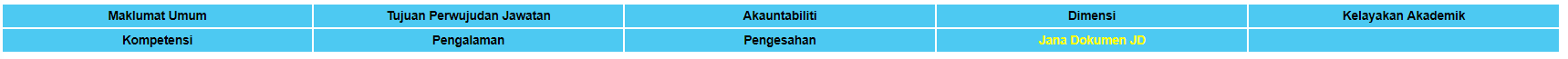 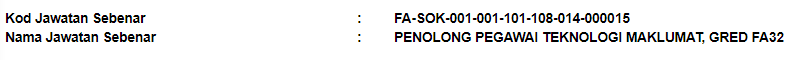 Fungsi cetak JD untuk jawatan bukan fleksi
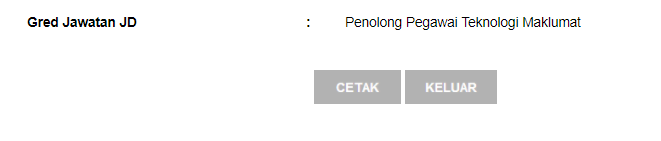 FUNGSI JANA DOKUMEN JD
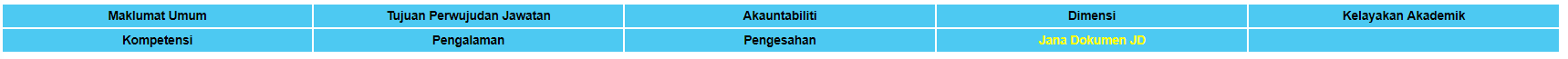 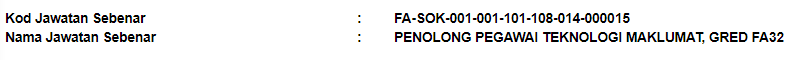 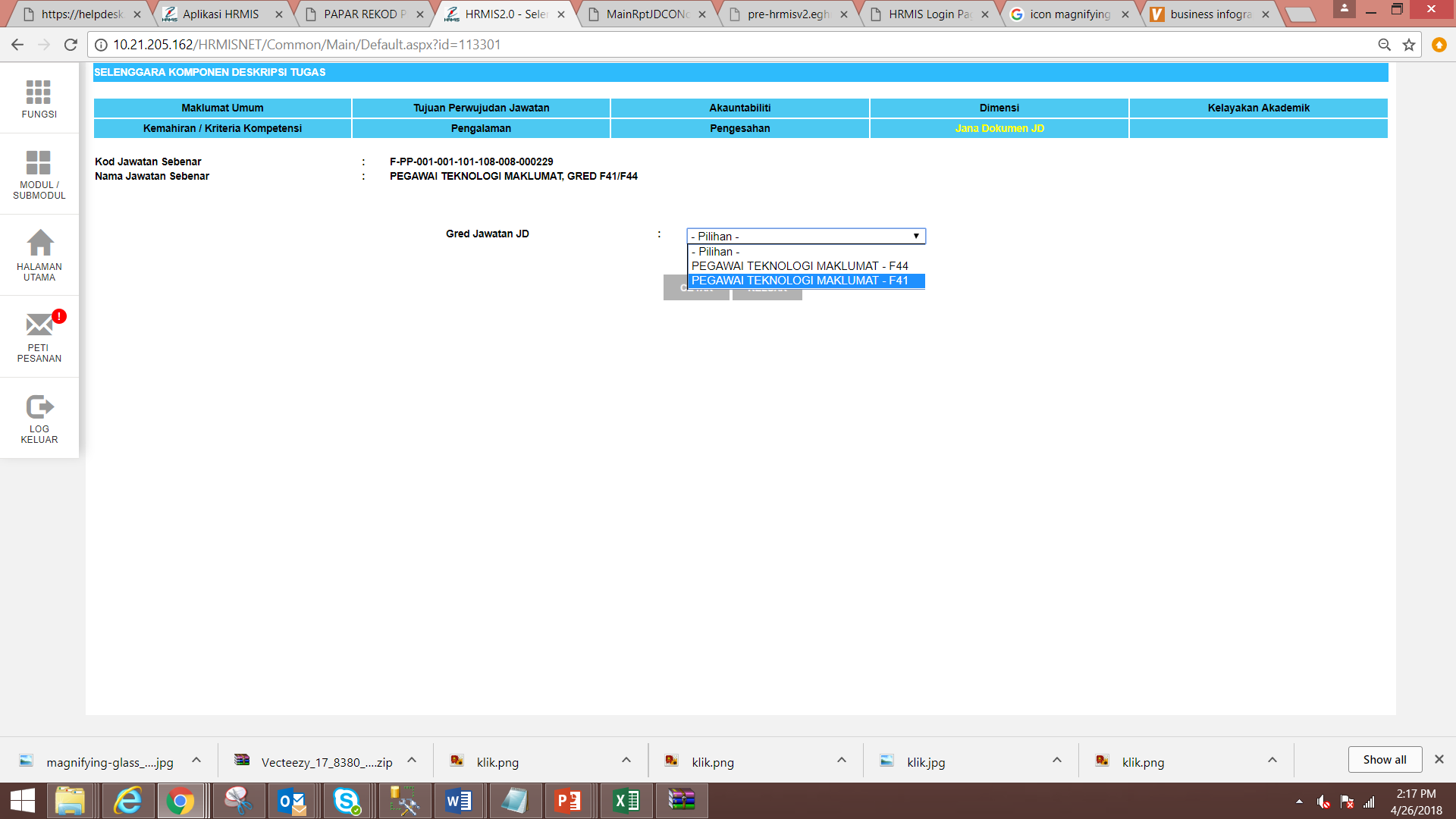 Fungsi cetak JD untuk jawatan fleksi
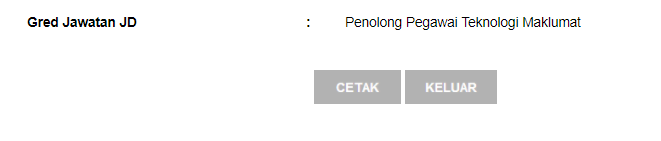 TEMPLAT JD
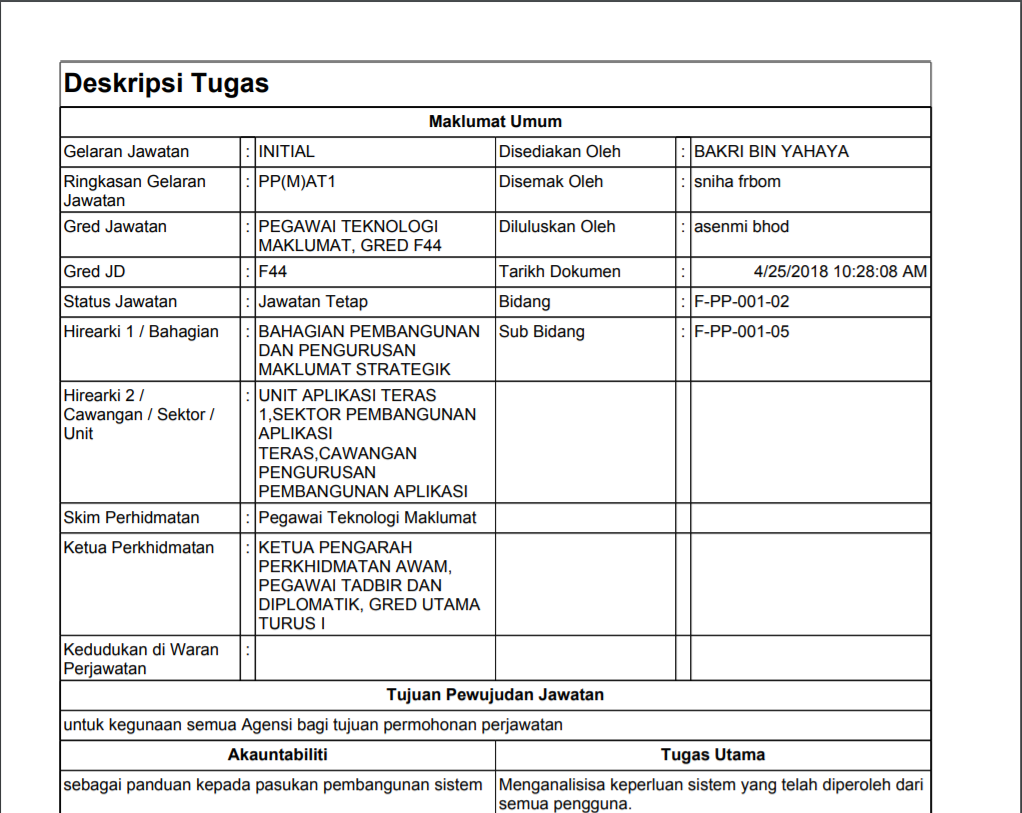